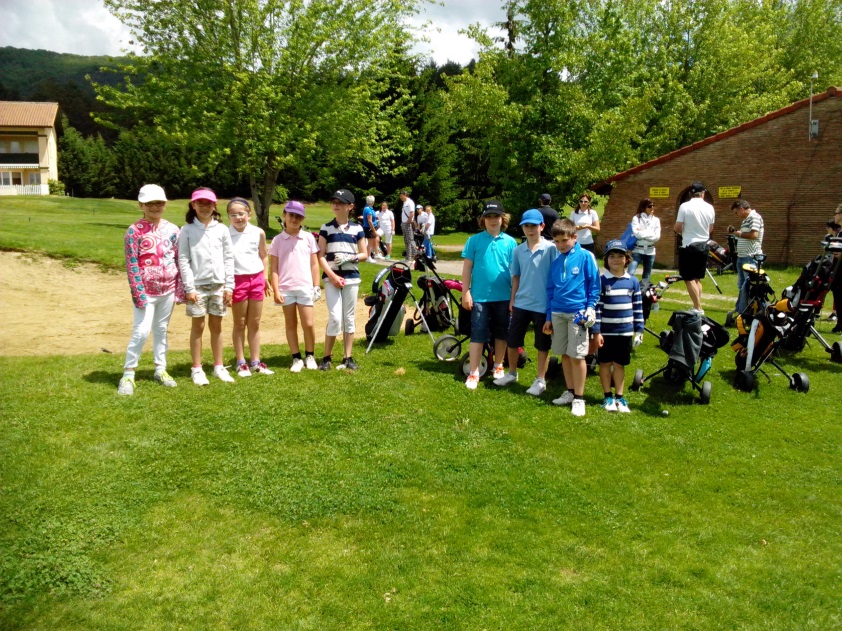 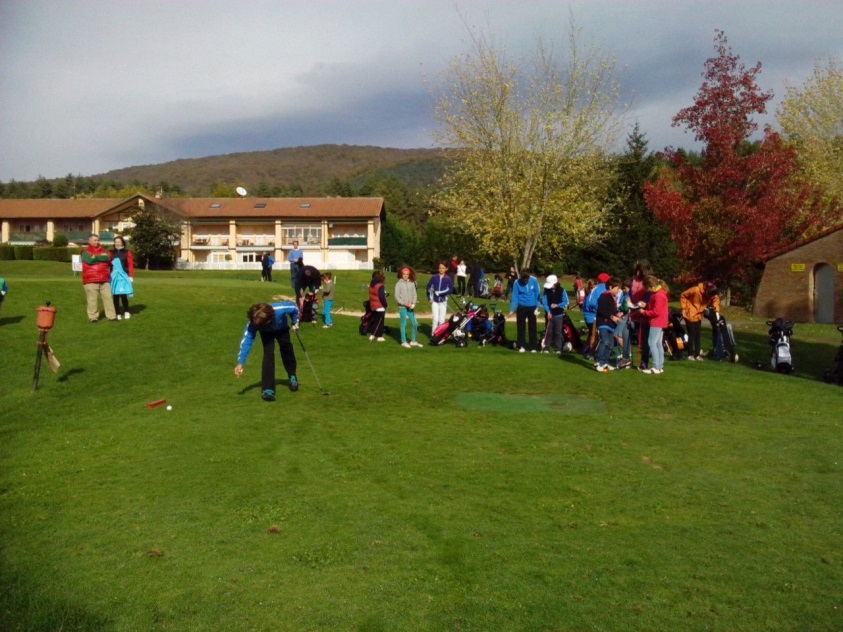 Summer Camp GOLF 

Del 25 al  29 Junio
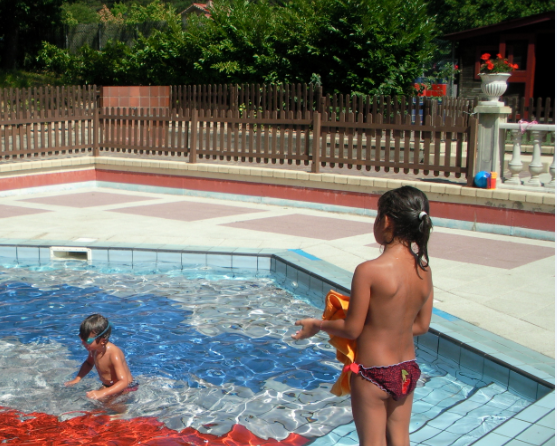 TARIFAS:
1 SEMANA – 245 € / NIÑO
2 ó MAS HERMANOS – 225 €/NIÑO
EDADES:
DE 8 A 16 AÑOS (CON HANDICAP)
HORARIO:
LUNES A VIERNES DE 10:00 A 18:00
INSCRIPCIÓN: 
PERIODO ABIERTO DESDE HASTA EL 15 DE JUNIO 2018
PROGRAMA:
MAÑANA
10:00 – 13:30 	  CLASES GOLF (CAMPO Y CANCHA)
13:30 – 15:00	  ALMUERZO
TARDE
15:00 – 17:30	ACTIVIDADES DE GOLF 	
17:30 – 18:00	  MERIENDA y SALIDA A DESTINO

(Sujeto a variaciones a criterio del profesorado)
TRANSPORTE:
SALIDAS PROGRAMADAS DESDE :

VITORIA
MONDRAGÓN
DURANGO
INFORMACIÓN:

A TRAVÉS DE:
CLUB: ANDER PADURA (659 68 23 23)
PROFESOR: MIKEL GALDÓS (692 20 34 18)
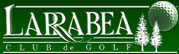